Flying to CaliforniaTo Yorba Linda
Almost There
RN LibraryYorba Linda, CA
RN Home
RN Library Courtyard
Nixon Library Entrance
RN Reading Room
Pull Slip
RN Boxes
RN Box
RN Folder
RN Memo Style
Nixon in College
Nixon and Checkers
Nixon and James Brown
Nixon and Congressional Investigators during Watergate
Kissinger initialing that he has officially received Nixon’s Resignation
Nixon Notes for Speech Made in Beijing 1972 at Dinner with Mao
Menu at State Dinner in China, February 1972
Walkie-Talkie Used by Watergate Burglars
Actual Lockpicks Used by Watergate Burglars
Nixon Pizza
Nixon Breakfasts
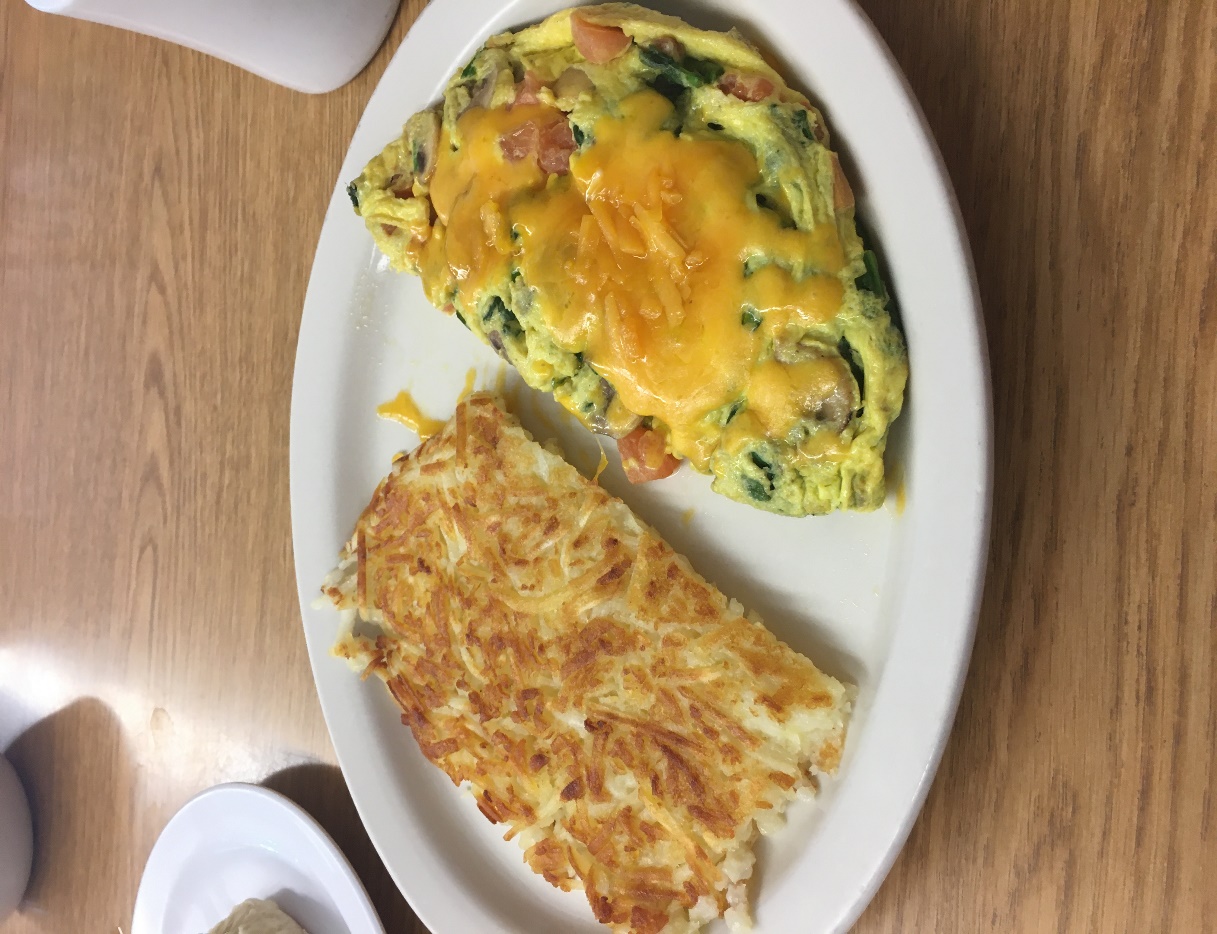 Autograph Picture of Dodger Great Maury Wills at Mini Gourmet Diner in Yorba Linda
Nixon Shirt
Another Nixon Shirt
Ford LibraryAnn Arbor, MI
Ford Reading Room
Ford Box
Ford Folder
President Leslie Lynch King
All-American Center Gerald FordUniversity of Michigan
Ford Campaigning
Ford’s Contact Offer from Green Bay Packers
Betty Ford Dancing in the Cabinet Room